INFORMACJE W SPRAWIE LEKTORATÓW DLA STUDENTÓW CKNJOiEE UW
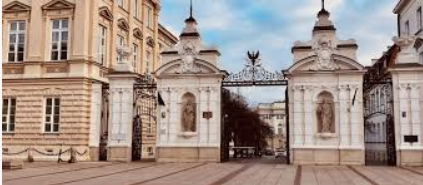 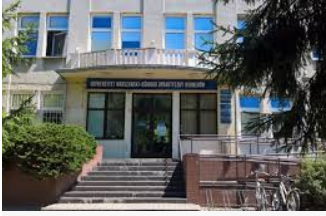 Centrum Kształcenia Nauczycieli Języków Obcych i Edukacji Europejskiej UW jest uprawnione do prowadzenia lektoratów w ramach Uniwersyteckiego Systemu Nauczania Języków Obcych (USNJO). Centrum prowadzi lektoraty dla studentów CKNJOiEE  i studentów innych jednostek Uniwersytetu Warszawskiego od roku akademickiego 2001/2002.
Centrum Kształcenia Nauczycieli Języków Obcych i Edukacji Europejskiej UW prowadzi lektoraty  z języka angielskiego, języka francuskiego oraz języka niemieckiego. Każdy student Centrum ma 240 żetonów typu LEK
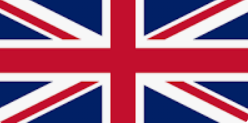 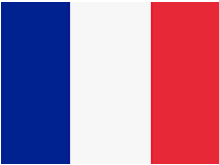 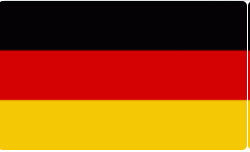 Lektorat STACJONARNY:2X90 min w bloku jednego dnia (60h)2x90 min dwa razy w tygodniu (60h)Zajęcia stacjonarne prowadzone są w Budynku Dydaktycznym Ksawerów Aleje Niepodległości 22Lektorat INTERNETOWY:1x90 min zajęcia ZOOM (30h)1x90 min zajęcia na platformie Kampus (30h)
CKNJOiEE  od roku akademickiego 2009/2010 przy współpracy z Centrum Kompetencji Cyfrowych UW prowadzi także e-lektoraty.
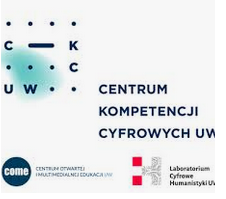 E-LEKTORAT stacjonarny:14h: 7x90min / dwa tyg. ; miejsce: Al. Niepodległości 2246h: zajęcia w trybie asynchronicznym na platformie KampusE-LEKTORAT zdalny:14h: 7x90min / dwa tyg.; ZOOM46h: zajęcia w trybie asynchronicznym na platformie Kampus
E - lektoraty
4100-FRASB1.1.a – poziom B1 niższy semestr 1
4100-FRASB1.1.b – poziom B1 niższy semestr 2
Jak i gdzie zapisać się na lektoraty?
Na lektoraty należy zapisać się w rejestracji żetonowej w czasie, gdy rejestracja żetonowa na lektoraty jest otwarta. 
Terminy rejestracji są podane w zakładce Lektoraty na stronie CKNJOiEE.
Kto musi chodzić na lektoraty?
Studenci CKNJOiEE UW mają obowiązek zaliczenia 240 godzin zajęć na lektoratach lub e-lektoratach. 
Uwaga: studenci CKNJOiEE UW nie mogą uczestniczyć w zajęciach na  lektoratach z języka angielskiego.
Czy za lektoraty się płaci?
Koszt żetonu: 13,748 zł, koszt zajęć 60-godzinnych: 824,88 zł
Koszt żetonu (stawka komercyjna, ponad limit posiadanych żetonów):  
19,64 zł, koszt zajęć 60-godzinnych: 1178,40 zł
Dodatkowa informacja dla studentów CKNJOiEE w sprawie egzaminów certyfikacyjnych UW z języków obcych:
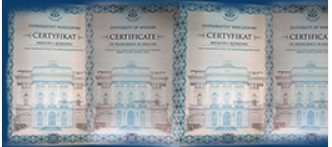 Zgodnie z Zarządzeniem Rektora UW nr 59 wszyscy studenci UW mają obowiązek zdania egzaminu certyfikacyjnego z języka obcego na poziomie B2.
Studenci dwóch specjalności językowych są zwolnieni z tego obowiązku pod warunkiem zdania końcowego egzaminu z praktycznej znajomości języka drugiej specjalności językowej organizowanego przez CKNJOiEE na poziomie C1.
Studenci specjalności Wiedza o Społeczeństwie  są zobowiązani do zdania egzaminu certyfikacyjnego organizowanego przez SZJO UW z języka obcego na poziomie co najmniej B1, z języka innego niż język głównej specjalności.
Każdy student Centrum ma przyznane dwa żetony egzaminacyjne. Zapisy na egzaminy certyfikacyjne odbywają się w ramach rejestracji żetonowej.
Koordynator ds. lektoratów CKNJOiEE UWmgr Anna Żarnotal azarnotal@uw.edu.pl